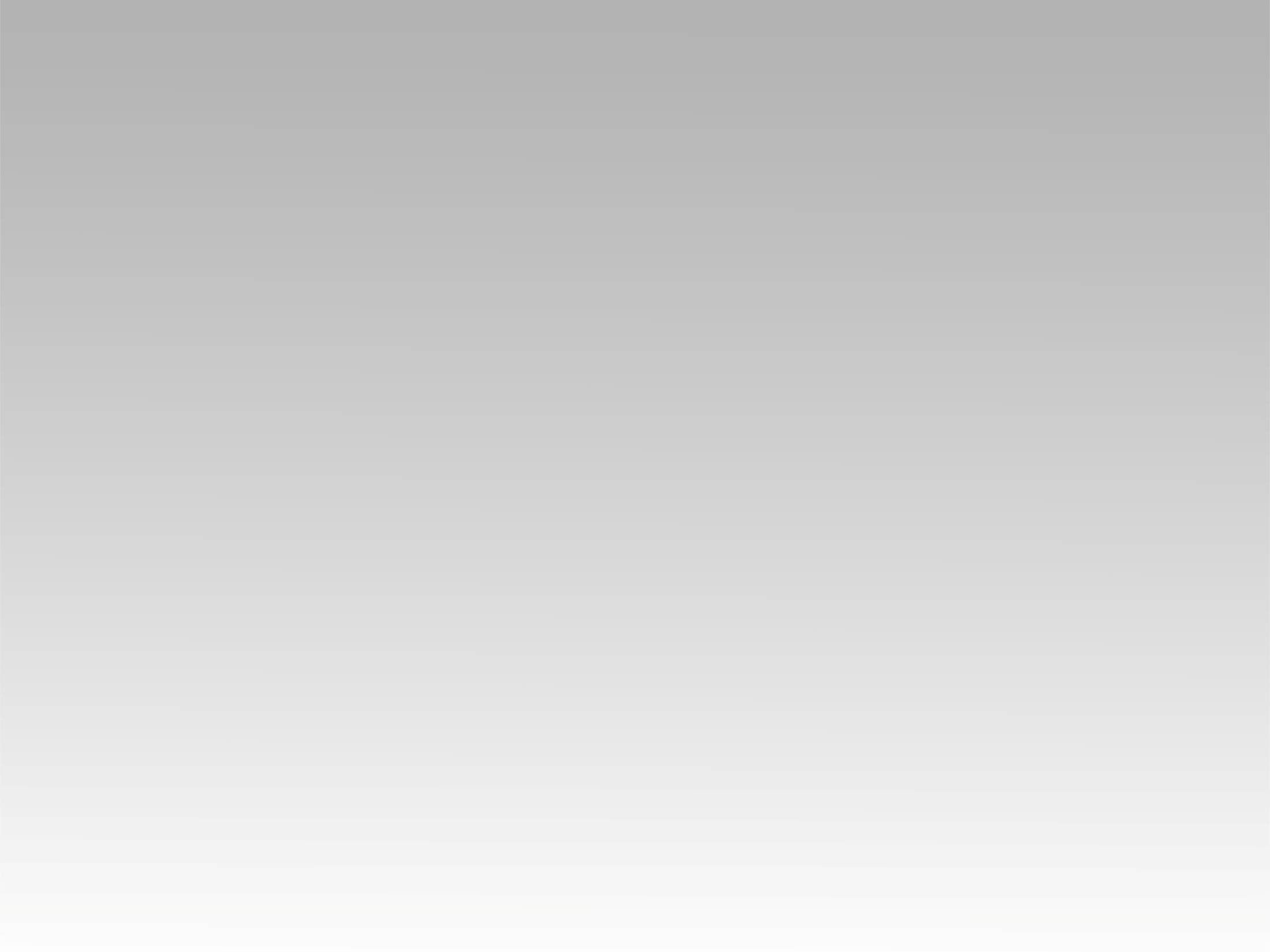 ترنيمة 
عايز اتمتع بيك
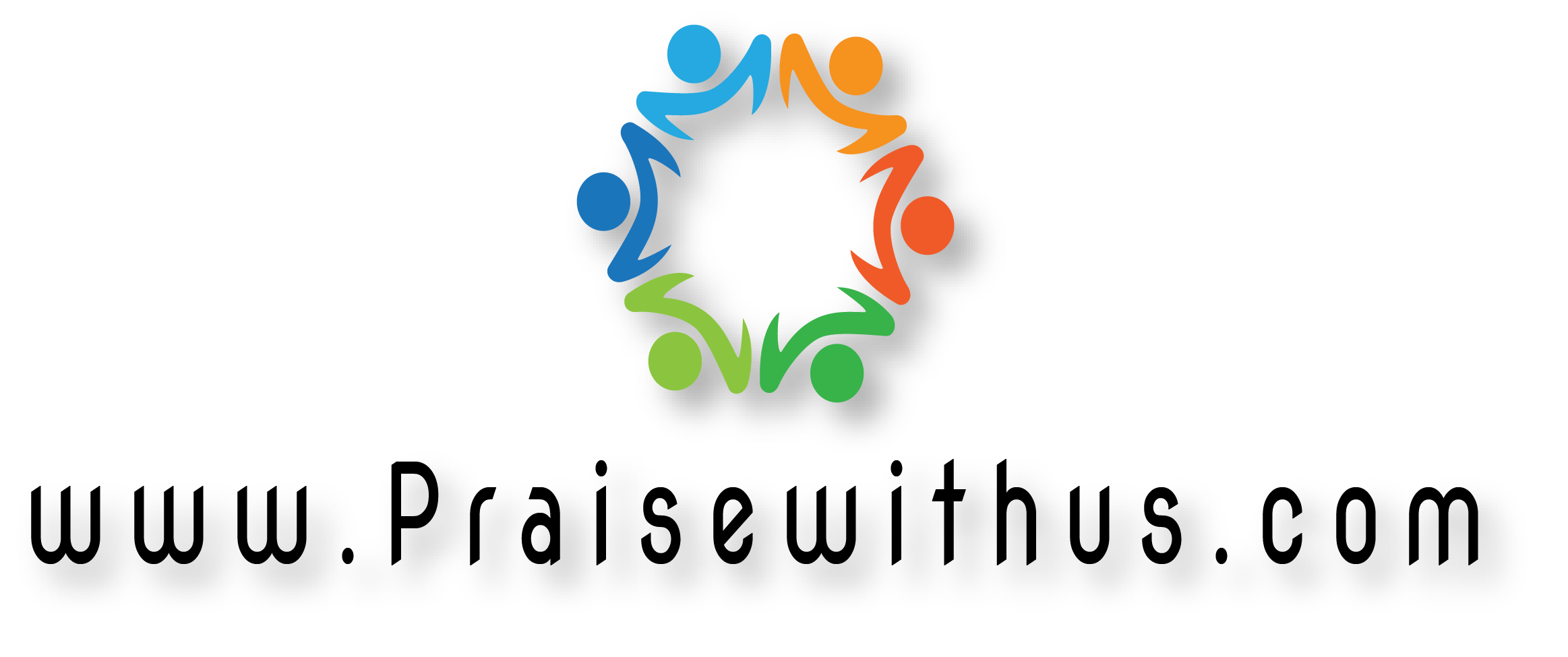 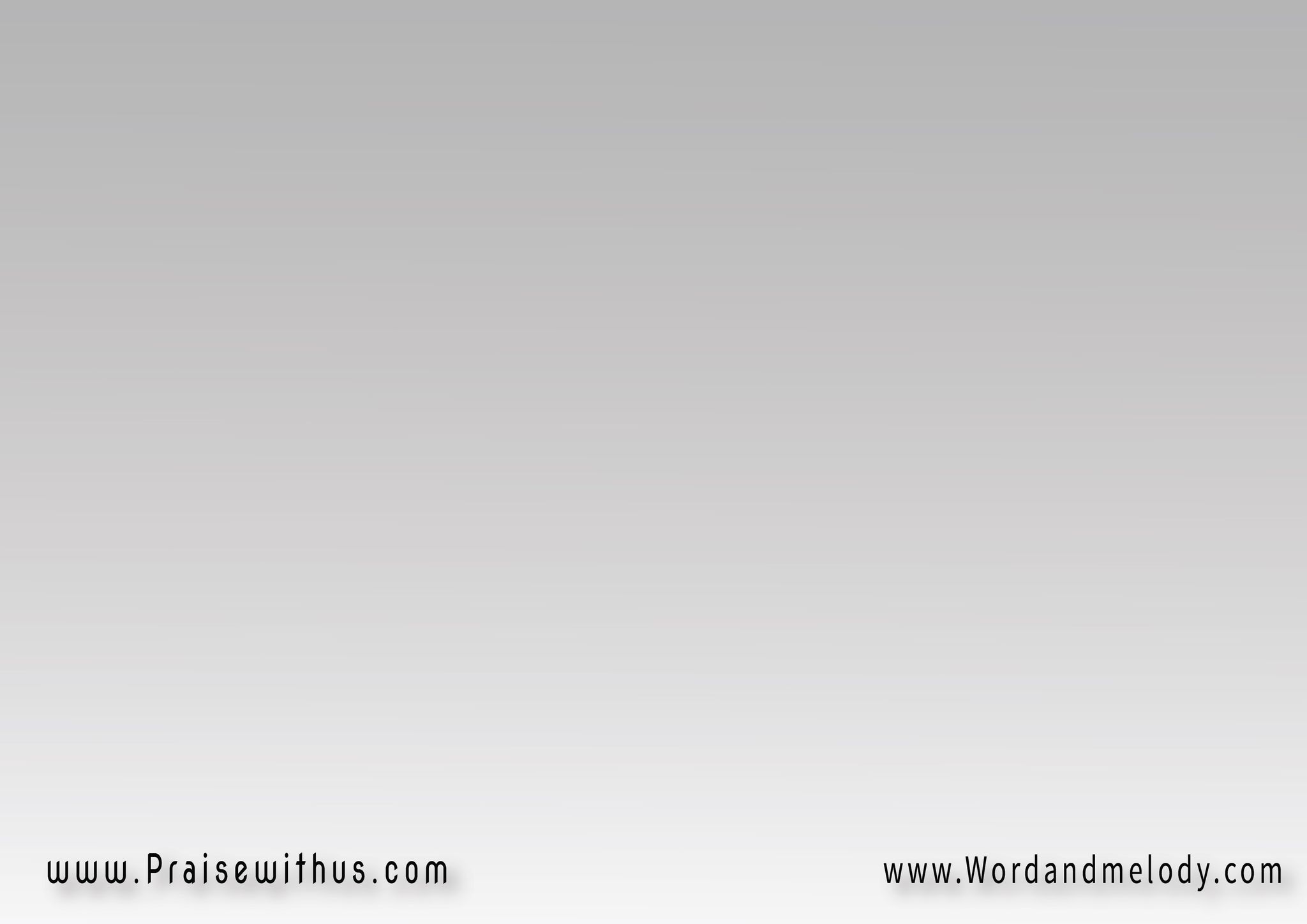 1- 
عايز أتمتع بيك
 عايز أتمتع بيكعايزك تملي حياتي بشخصك 
وأنمو وأثبت فيك
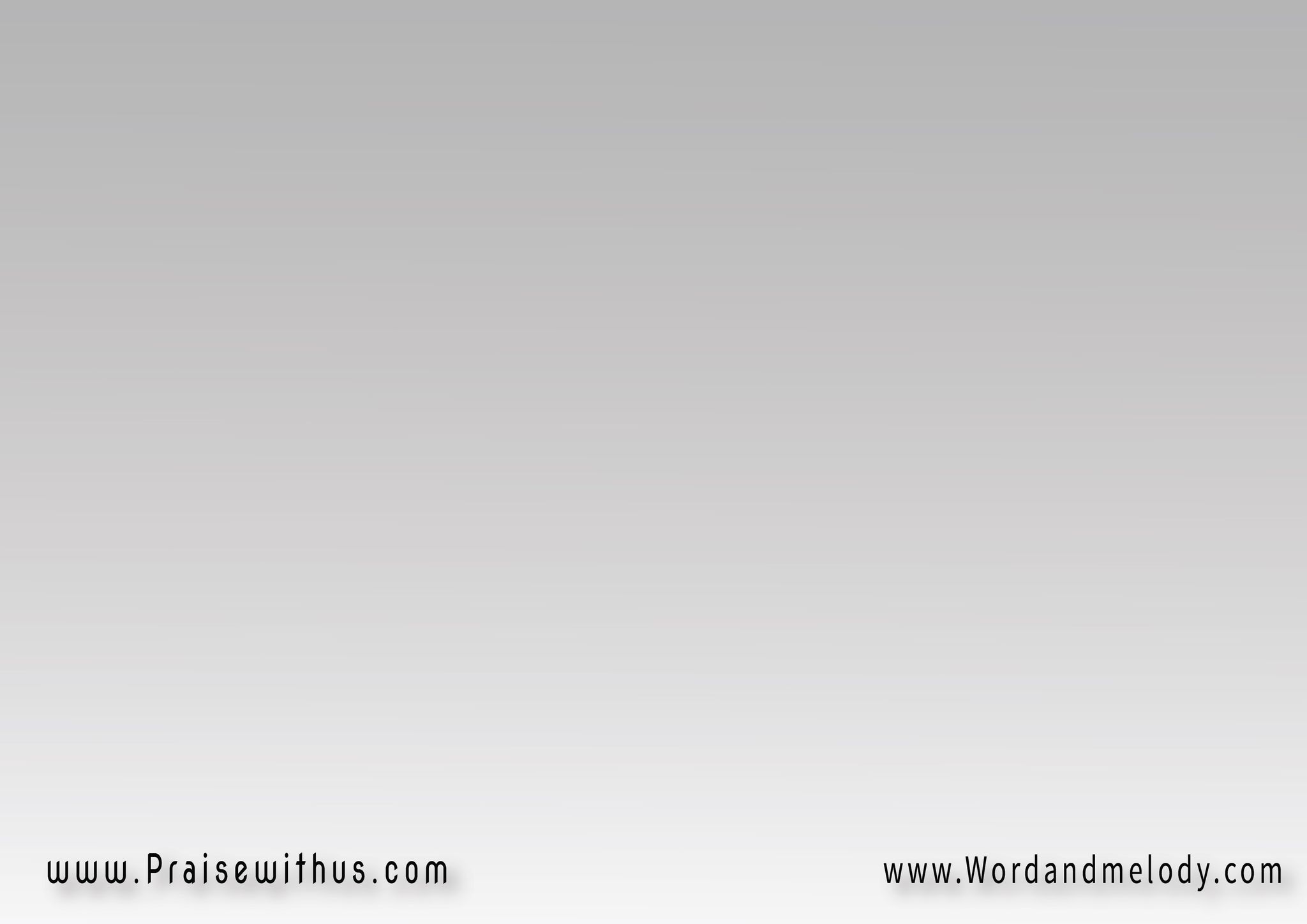 عايز أتمتع بيك عايز أتمتع بيك 
عايز روحك يملك قلبي 
ويرفع نفسي إليك(ويفيض في سلامك 
وأصير بالكامل ليك)2
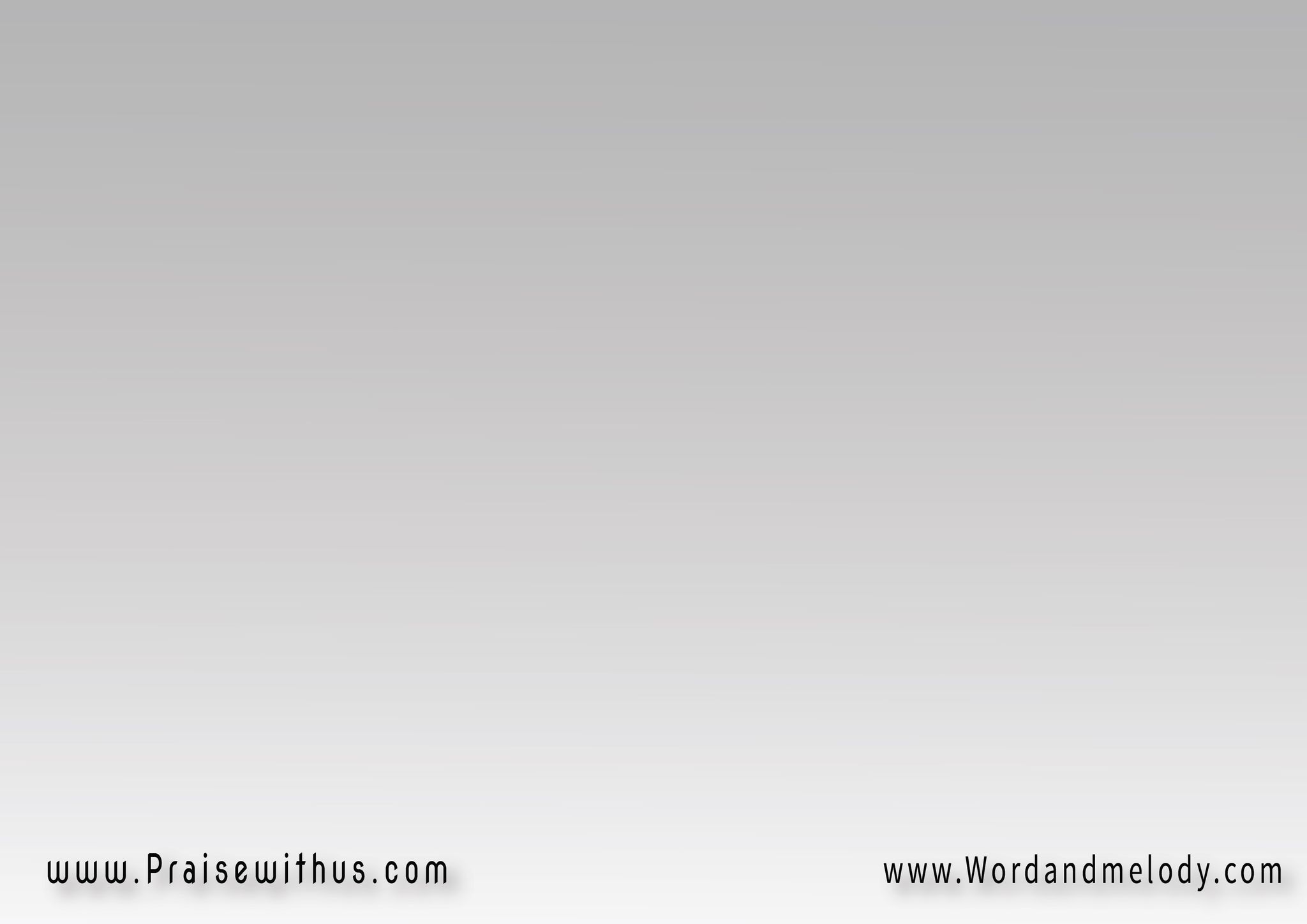 2- 
عايز أتمتع بيك 
عايز أتمتع بيك 
قوة دمك تعمل في 
وتعلن نصرتي فيك
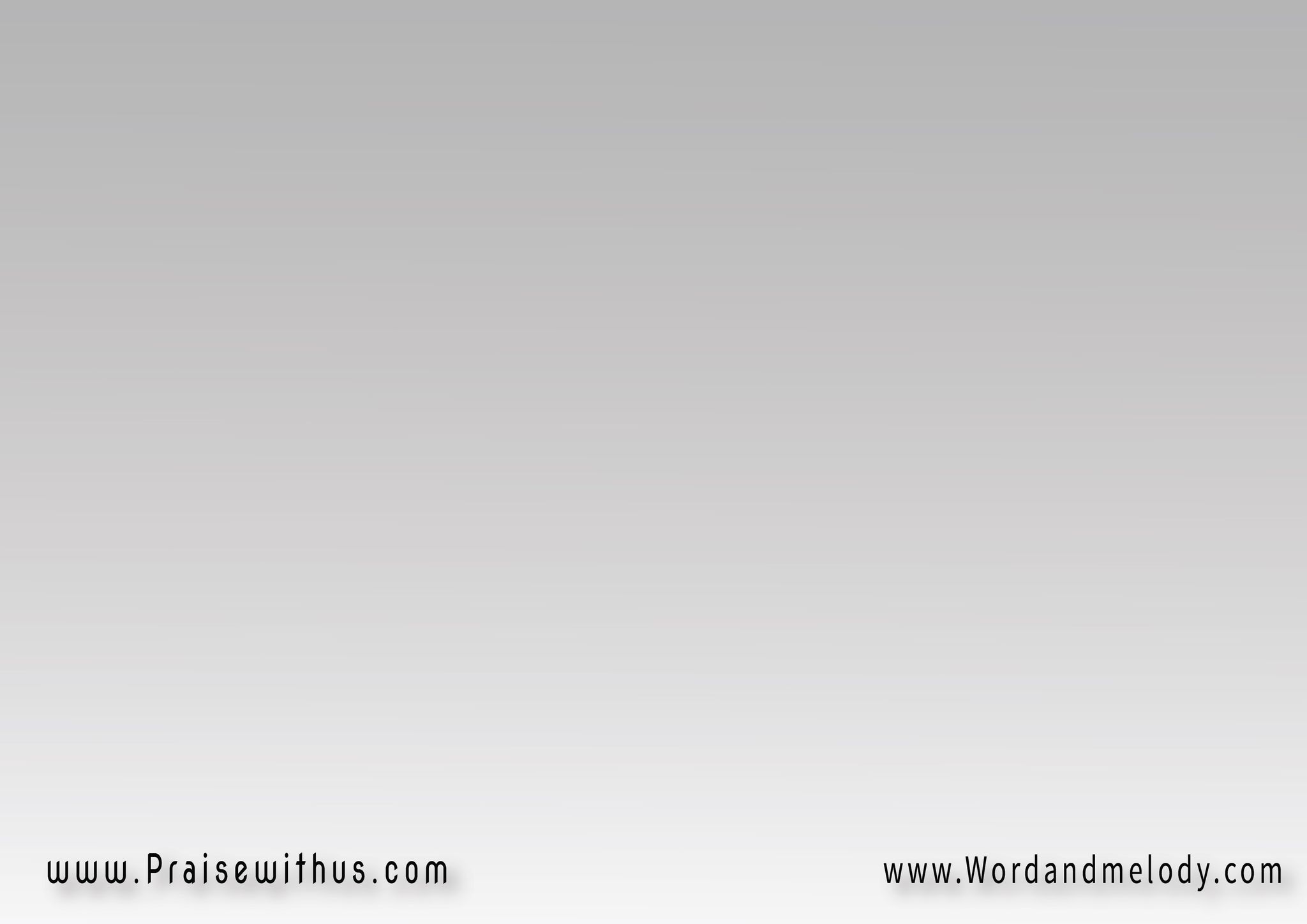 عايز أتمتع بيك عايز أتمتع بيك 
عايز روحك يملك قلبي 
ويرفع نفسي إليك(ويفيض في سلامك 
وأصير بالكامل ليك)2
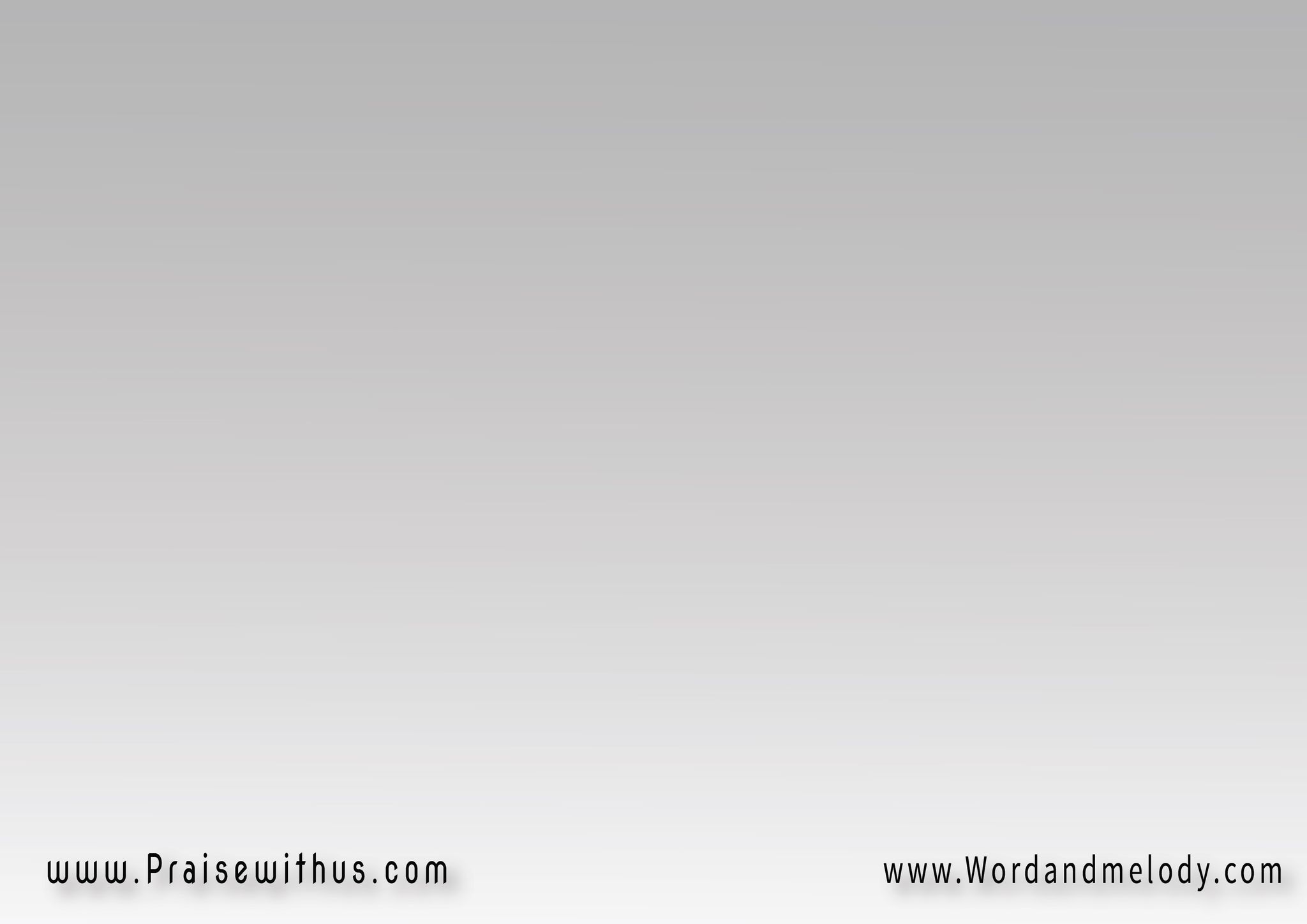 3- 
عايز أتمتع بيك
 عايز أتمتع بيكرغم آلام الغربة انت حمايتي
 في عصف الريح
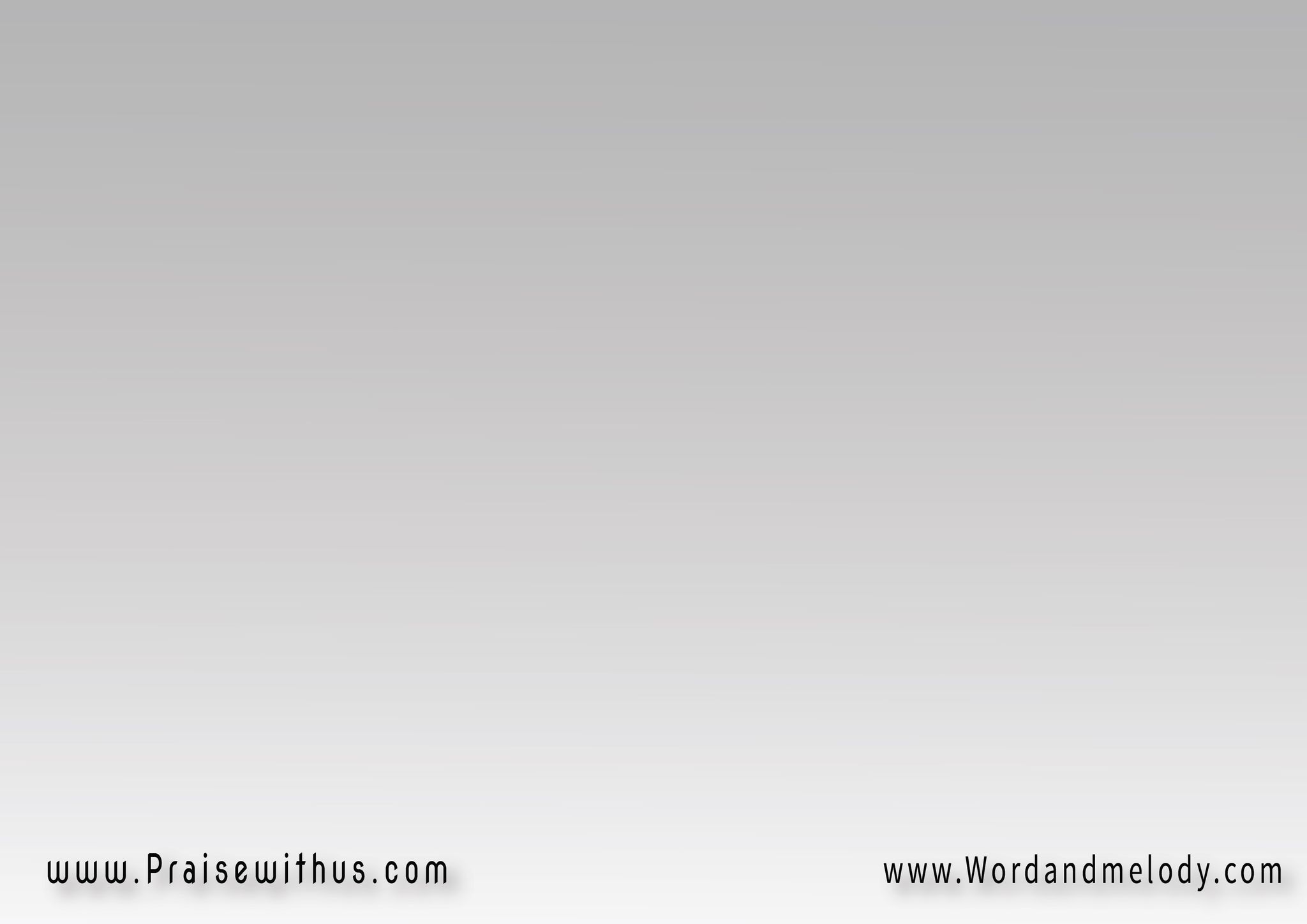 عايز أتمتع بيك عايز أتمتع بيك 
عايز روحك يملك قلبي 
ويرفع نفسي إليك(ويفيض في سلامك 
وأصير بالكامل ليك)2
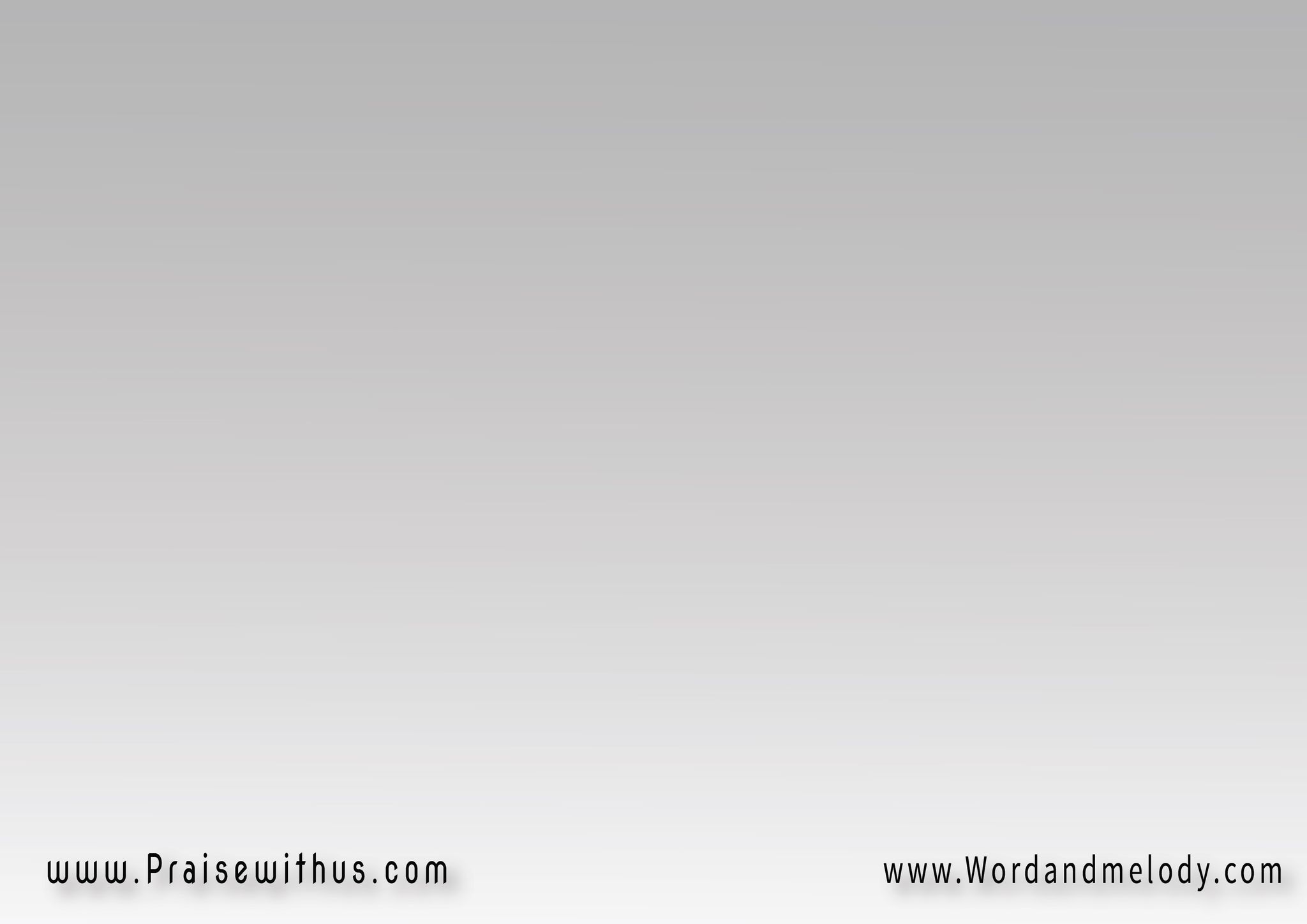 4- 
عايز أتمتع بيك
 عايز أتمتع بيكروحك يشهد في لمجدك 
بالإيمان أناديك
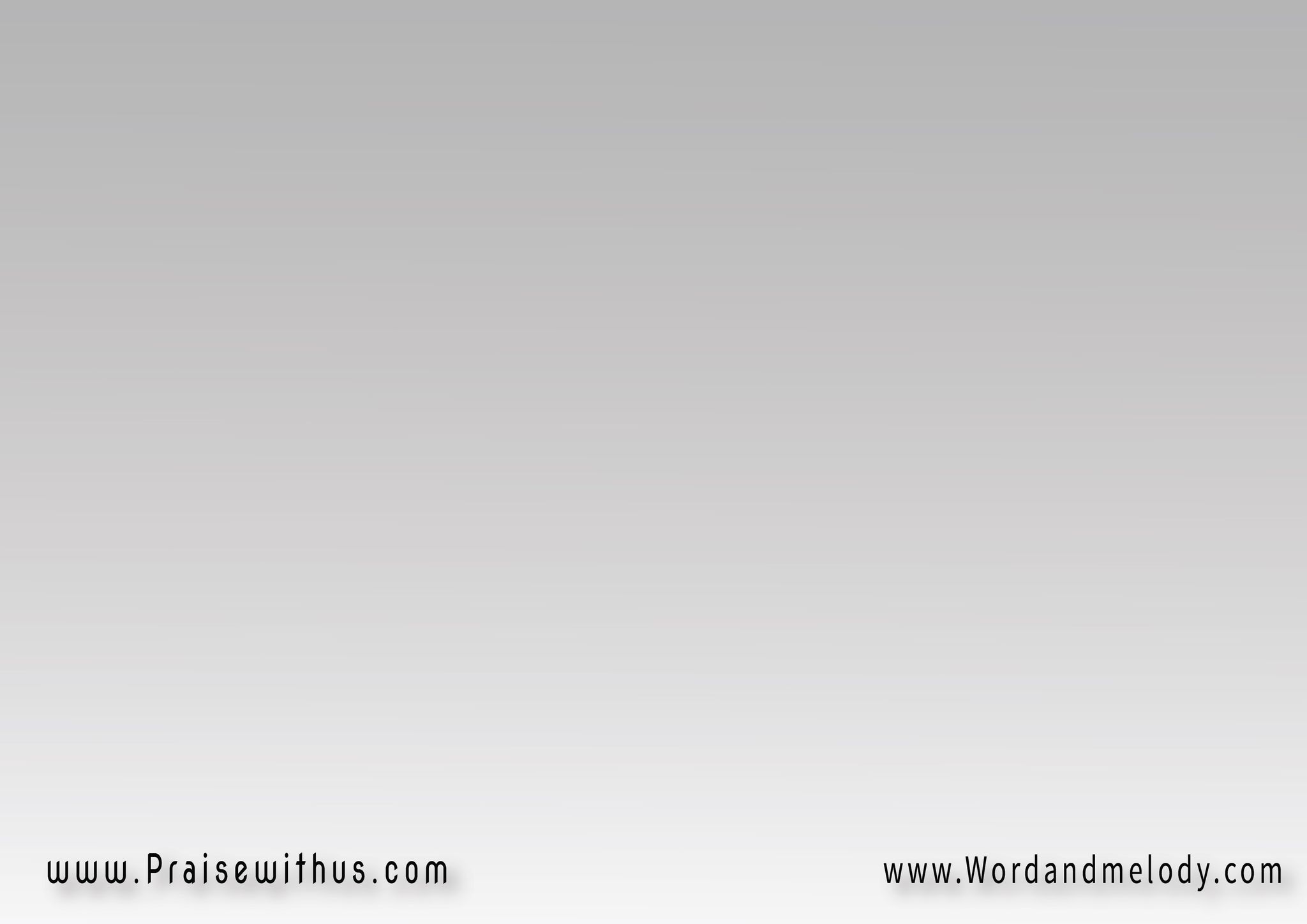 عايز أتمتع بيك عايز أتمتع بيك 
عايز روحك يملك قلبي 
ويرفع نفسي إليك(ويفيض في سلامك 
وأصير بالكامل ليك)2
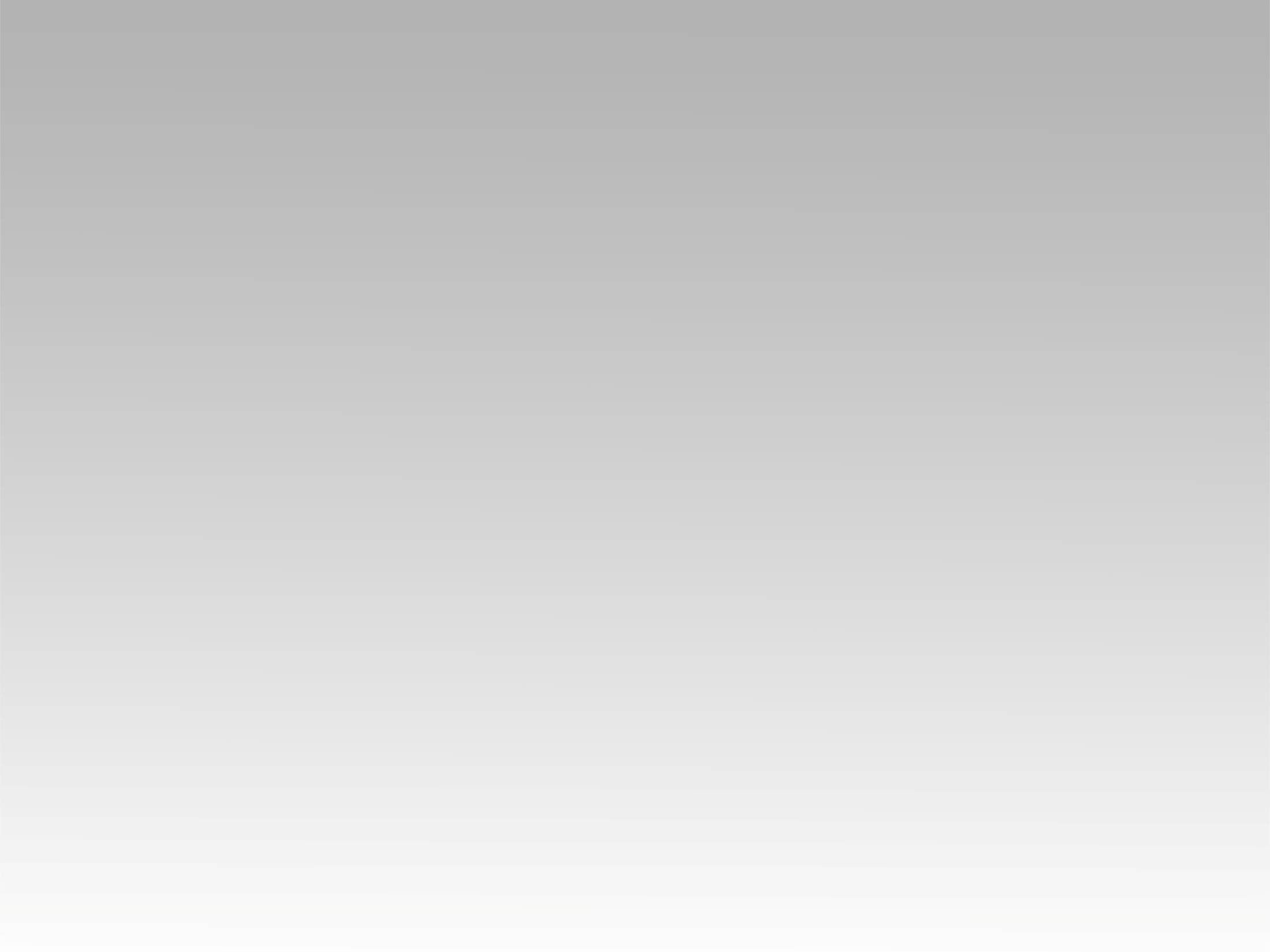 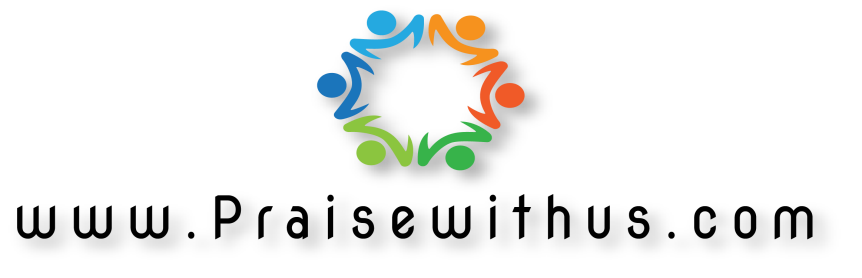